Good Morning Elves!
You’ve been amazing this week!
Green group
Thursday’s
Maths Answers
15


16

Izzy has more counters
It’s Friday!
Friday 22nd May 2020

Here’s your work for today…
.
Reading online
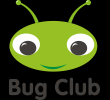 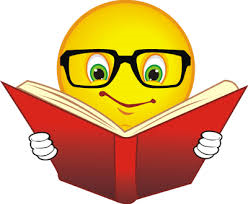 I’m so impressed with your reading Elves. 
You should be very proud of yourselves!

Please log on to Bug Club
Read for at least 15 minutes.
            
  Please read the key words inside the front cover first.
When you find the bug questions, click and complete them.

 Please note down the books you’ve read in your reading
record book.
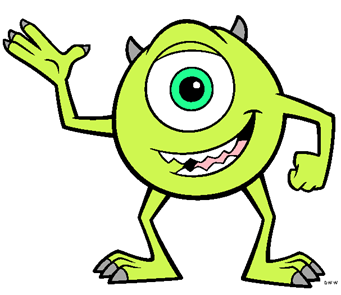 Your personal login details are on the inside of your reading record book.
Maths
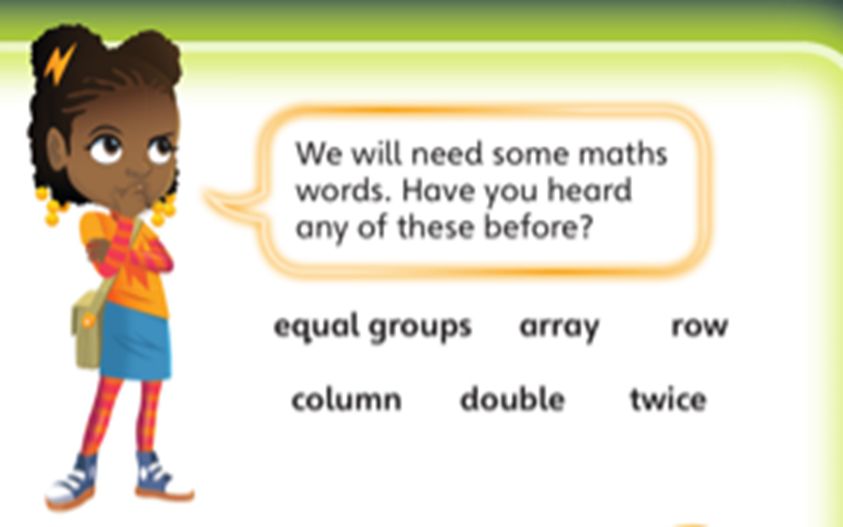 Congratulations! You have learnt all of these new words! Can you explain these words to a grown up.
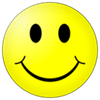 Maths
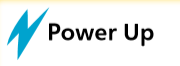 Green group
Maths
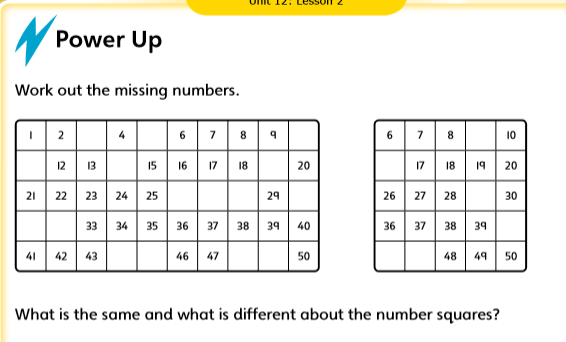 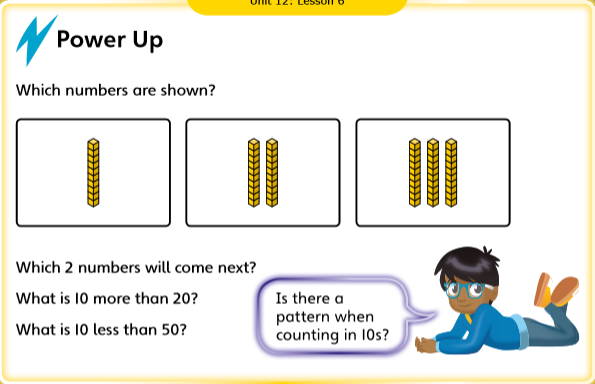 Green group
Maths
Challenge
3
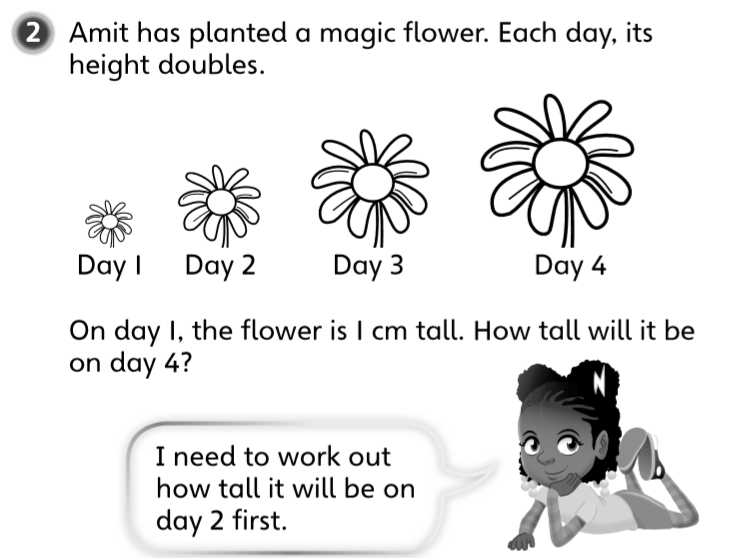 For today’s work, complete the slides which follow.
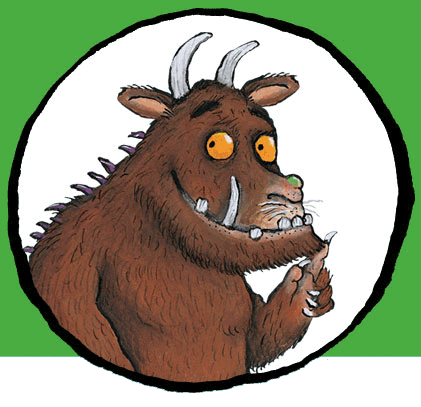 If you would like to try Gruffalo work, complete challenge 1 on the next page.


If you would like to try Horrid Henry work, complete challenges 1 and 2

If you would like to try James and the Giant Peach work, complete challenges pages 1,2 and 3.
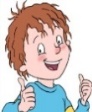 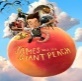 Green groupMathsChallenge 1
Green group
Maths
Challenge 1
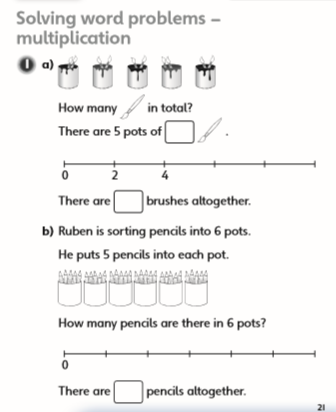 .
Green group
Maths
Challenge 2
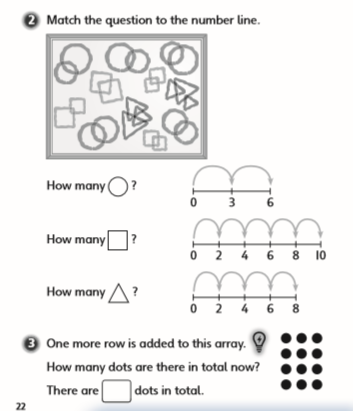 .


.


.
.
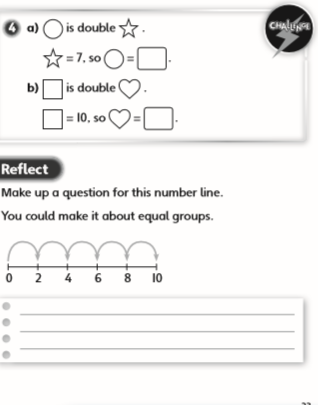 Green group
Maths
Challenge 3
.


.


.
.
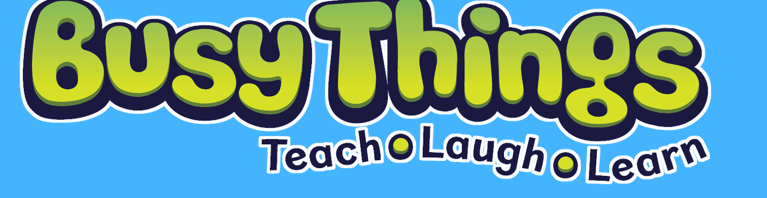 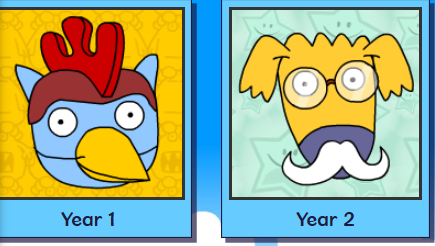 .


.


.
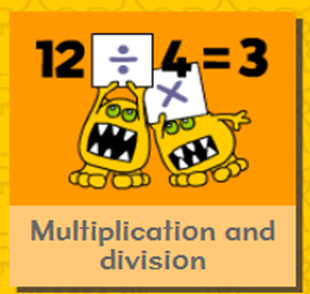 Logon on to Busy Things. 
Can you score more points today? Are you faster? 
Play this game to practise  your multiplication skills
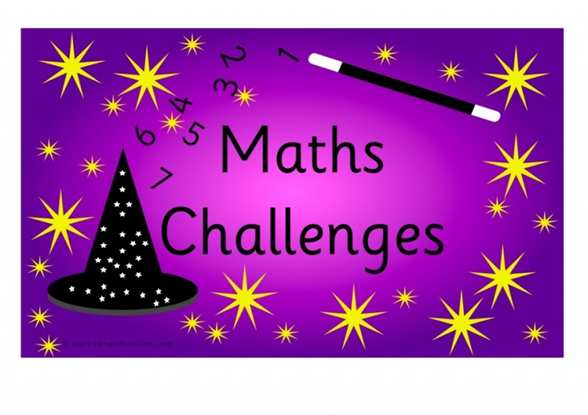 If you’ve completed your maths quickly, go to the Maths Challenge
Powerpoint on the learning page for 
this week and complete one or more challenges.
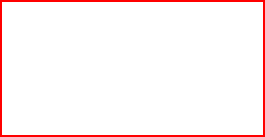 Yellow group
Maths
Maths
Today we are learning to
make teen numbes
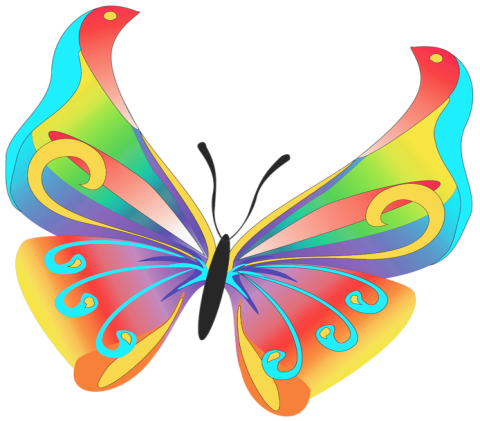 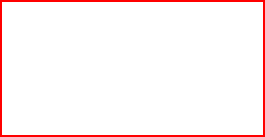 Yellow group
Maths
Complete the challenge questions in your blue book.
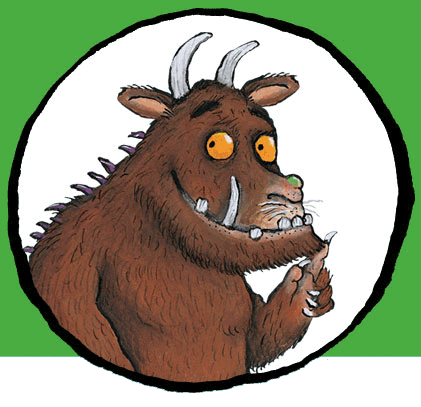 If you would like to try Gruffalo work, complete page challenge 1 


If you would like to try Horrid Henry work, complete pages challenge 1 and 2


If you would like to try James and the Giant Peach work, complete challenge 1, 2 and 3
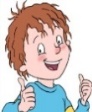 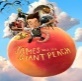 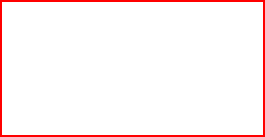 Yellow group
Maths
Challenge 1
How fast can you create this number line?
Ready, steady, go!
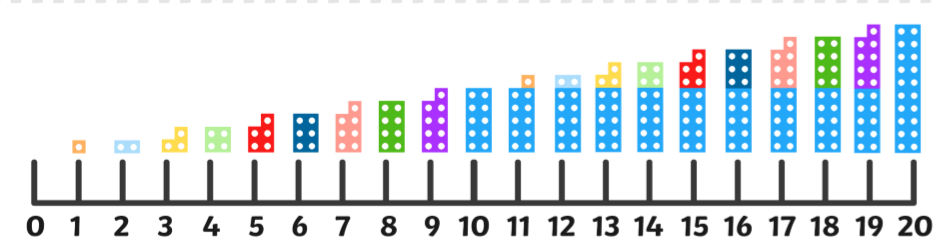 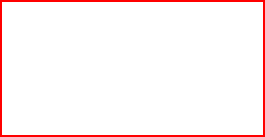 Yellow group
Maths Challenge 
2
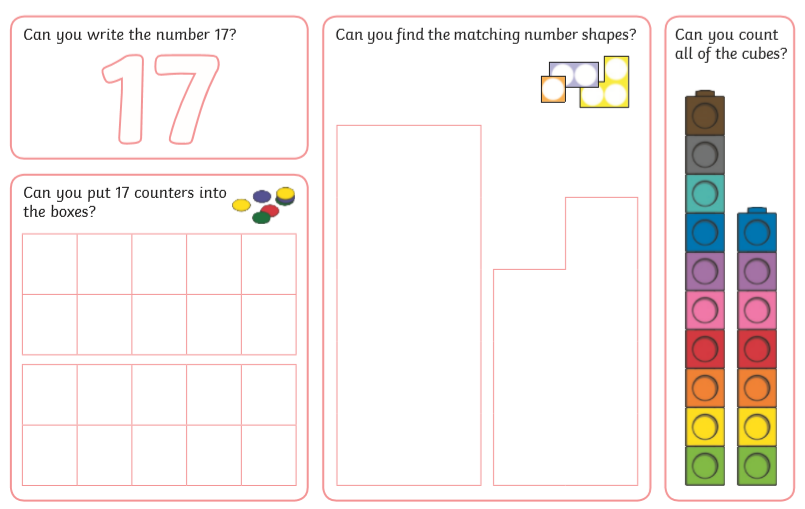 Use objects from home (lego pieces, bricks, cars and pens) to practise making this number and counting the number of objects
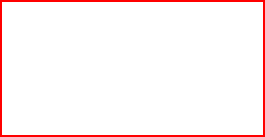 Can you make this picture using Numicon?

What is the picture of?
Yellow group
Maths Challenge 
3
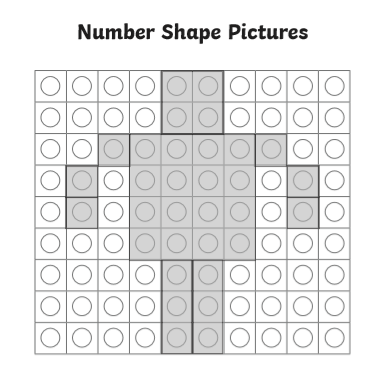 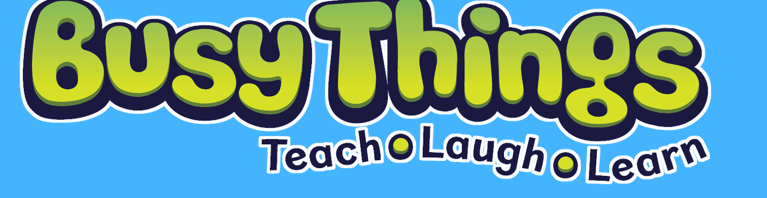 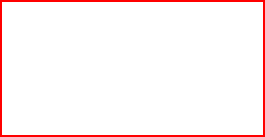 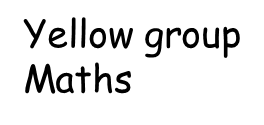 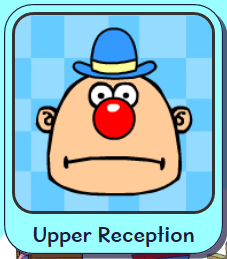 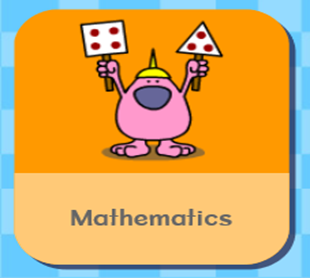 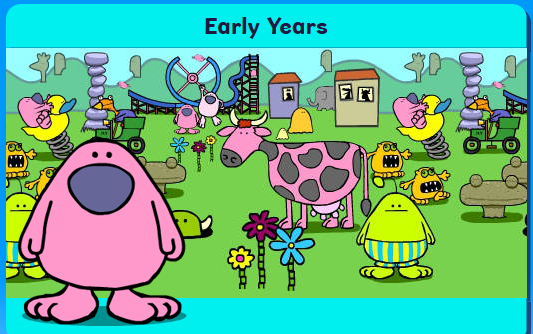 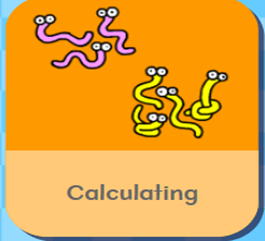 .
Logon on to Busy Things. How did you get on with the games 
yesterday.. Play the following game to practise your counting skills.
Handwriting
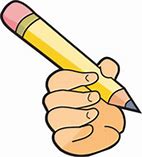 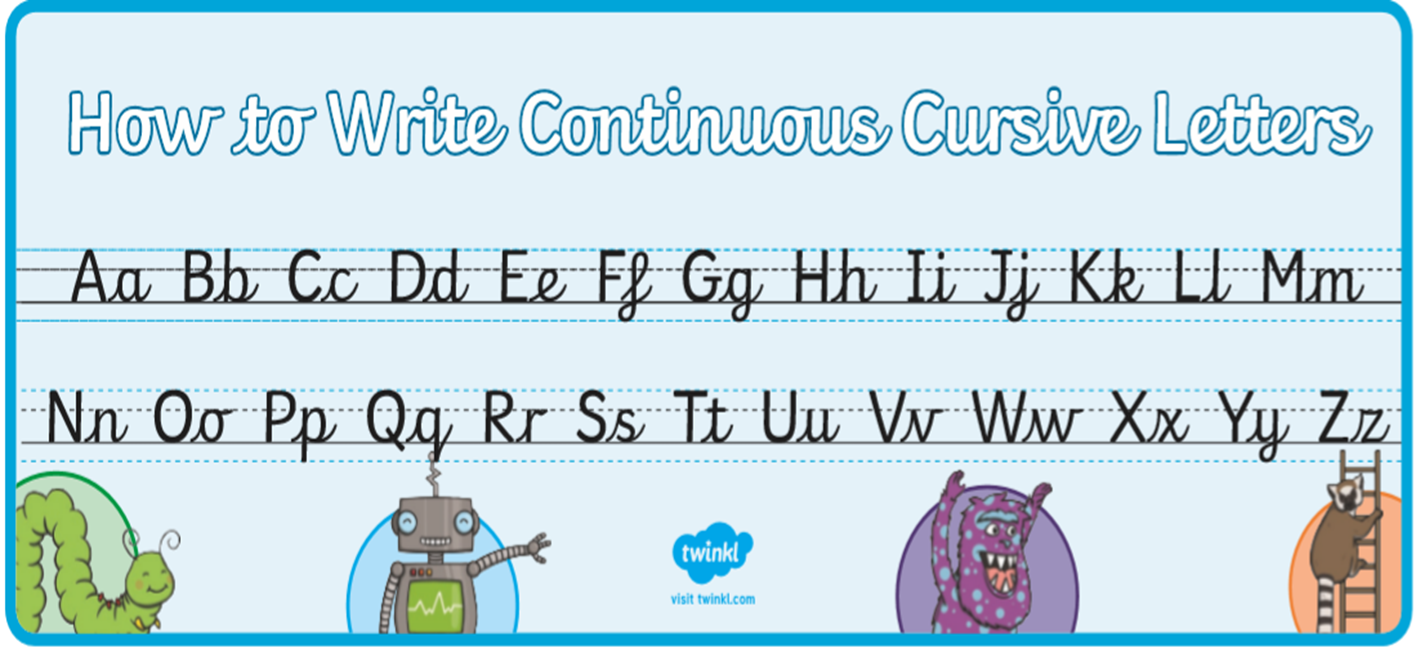 .
Handwriting
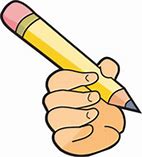 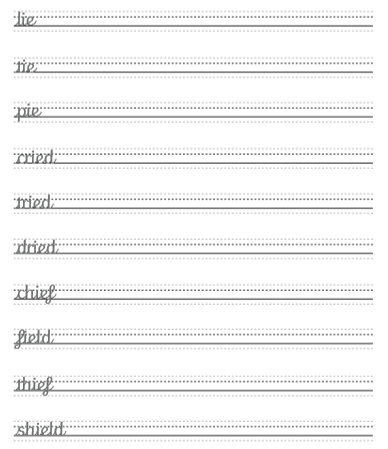 .
Handwriting
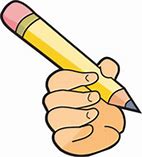 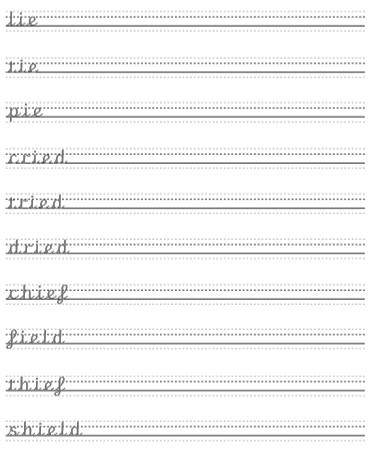 .
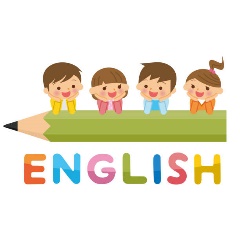 English
We are learning to describe a character.
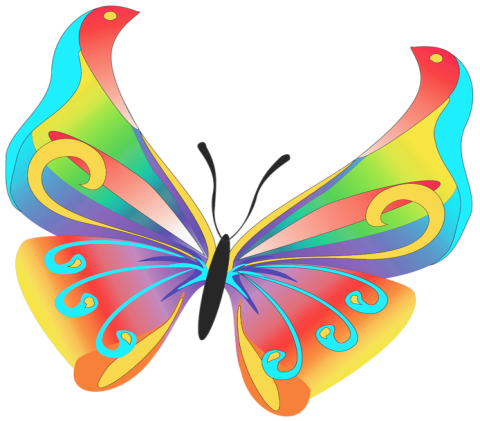 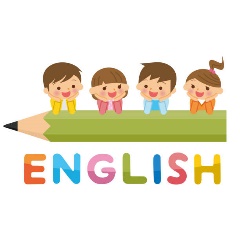 English
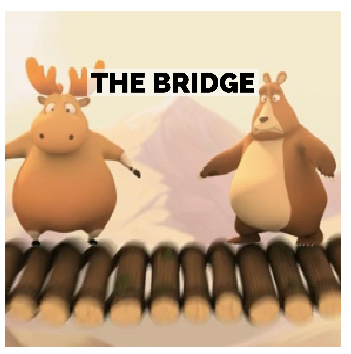 Follow the link and watch the above short film

You Tube The Bridge disney
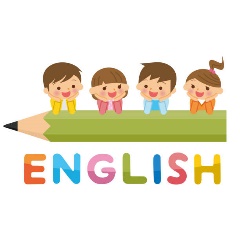 English
.
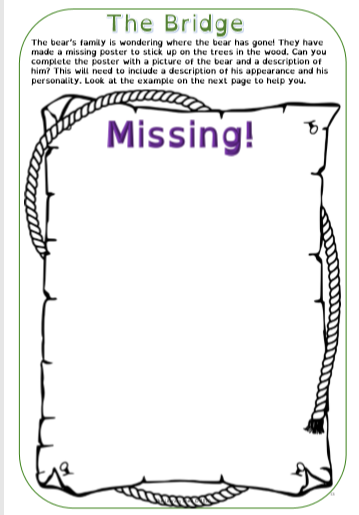 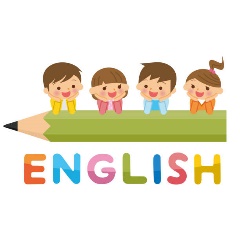 English
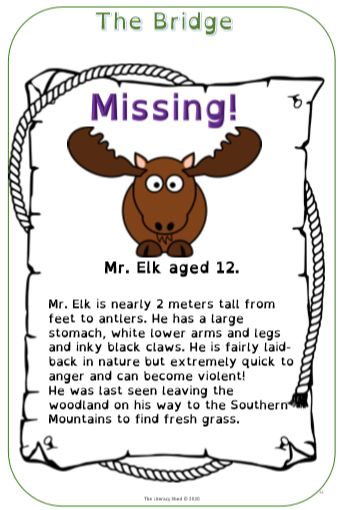 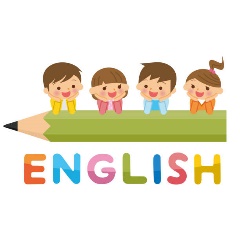 A solution is on the next page.
English
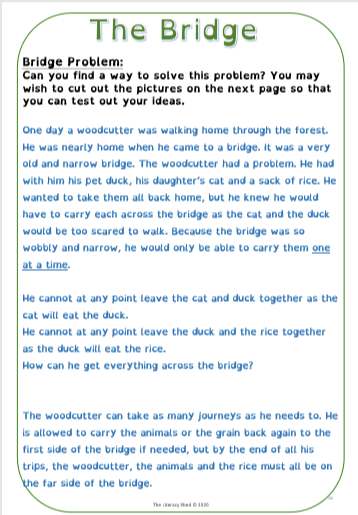 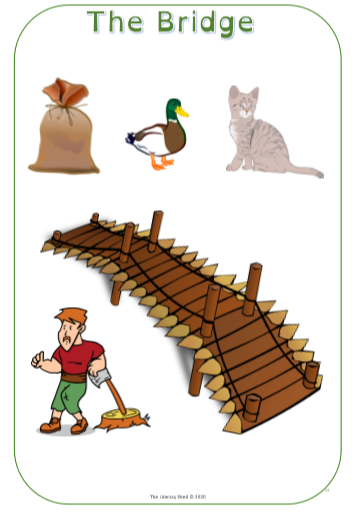 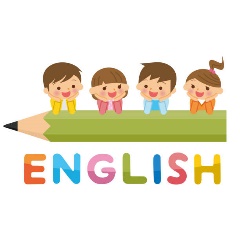 English
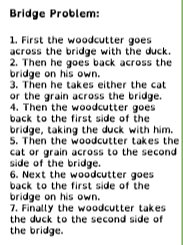 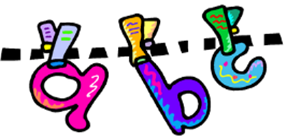 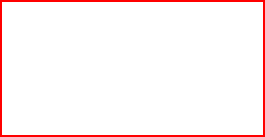 Green  group
Phonics
Phonics
Today you are learning the alternative  i sound.
Complete pages 22 and 23 in your CGP phonics booklet 2.

Click on the existing version. Login for Phonicsplay: Username: march 20 password: home Phase 5

Sneaky squirrels alternative pronunciation game alternative ie

https://www.phonicsplay.co.uk/member-only/Sneaky_Squirrels.html
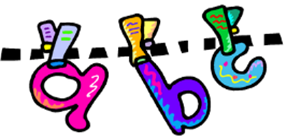 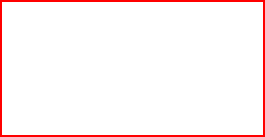 Yellow group
Phonics
Phonics
I would like you to work through pages 34 and 35 in your Phonics booklet 2.
Login for Phonicsplay: 
Username: march 20 password: home 
Phase 2

Tricky Word Trucks Game

https://www.phonicsplay.co.uk/member-only/TrickyWordTrucks.html
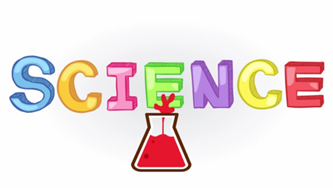 Make a rain cloud in a jar. 
What you need:
A jar
A small cup
Shaving foam
Food colouring
.
What to do:
In a small cup, mix the food colouring with some water.
Fill the large jar about ¾ full.
Place the jar and the cups of coloured water on the table.
Spray some shaving foam in the jar.
Drop a few drops of food colouring onto the top of the shaving foam. Watch what happens next.
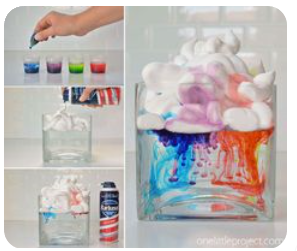 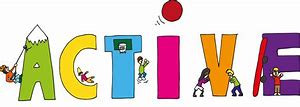 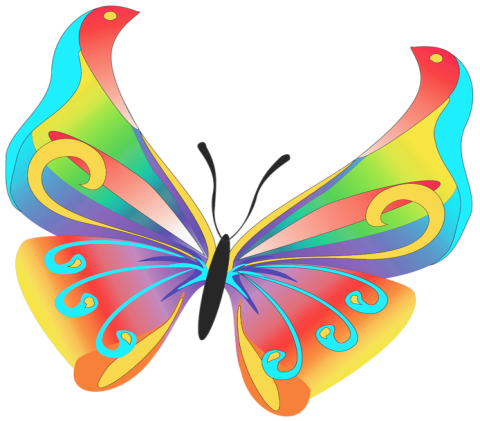 Active Learning
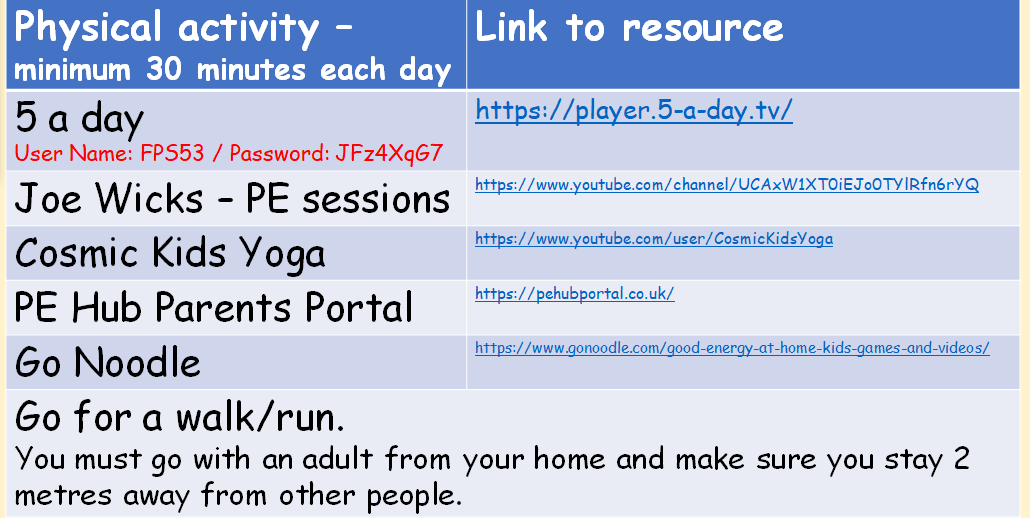 Well done for
your brilliant work today!
If you have any questions or just to let me know what you have been up to  email me on admin@farnborough.bromley. sch.uk
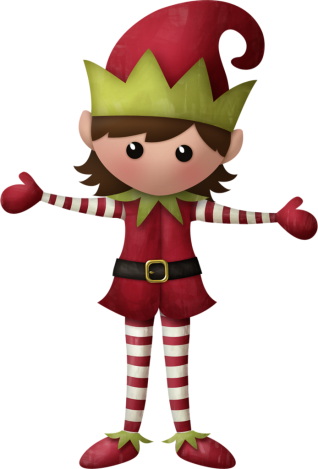 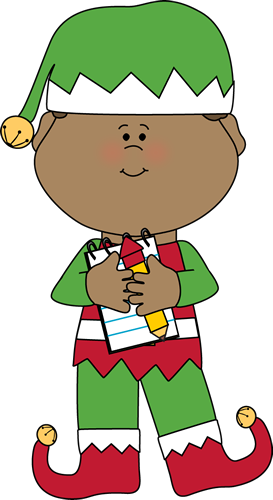 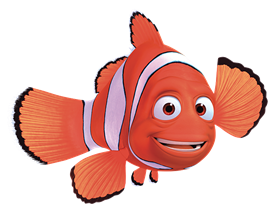 Have a lovely half term Elves.
Each of you deserves 10
house points for your amazing efforts this half term!
WELL DONE!!
Stay safe and keep well.

Best Wishes,
Mrs Murray
.
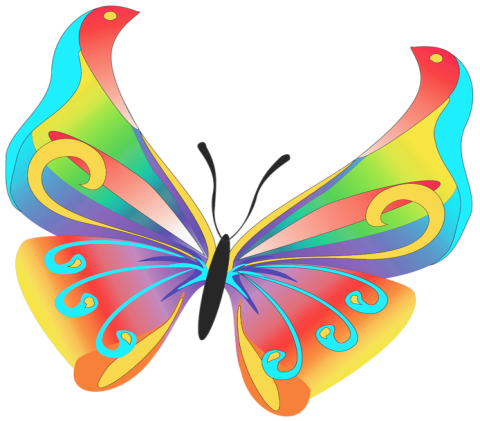